Metatheory of Subtyping
Principle of Programming Languages
Baojian Hua
bjhua@ustc.edu.cn
Motivation
Subtyping rules are not well-suited for writing type checking algorithms:
not syntax-directed
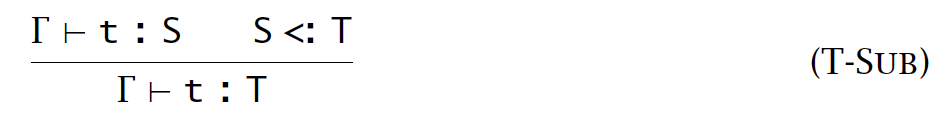 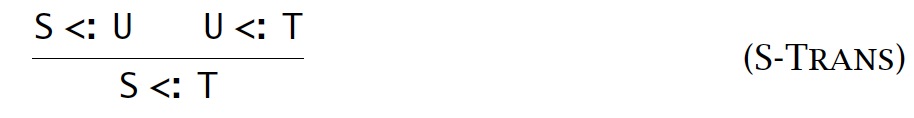 Syntax-directed…
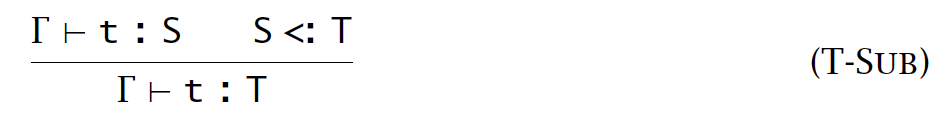 // type checking code
let rec check(t: term): tipe =
  math t with
   | ??? -> ??? (* guess a type “S”? *)
Algorithmic Subtyping
Algorithmic subtyping
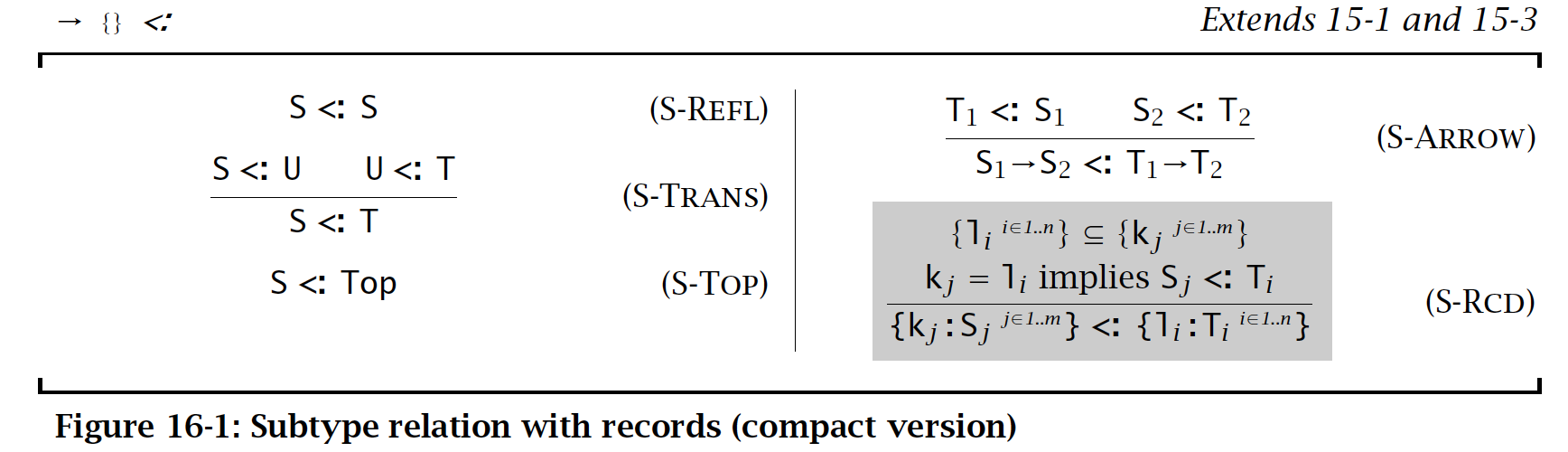 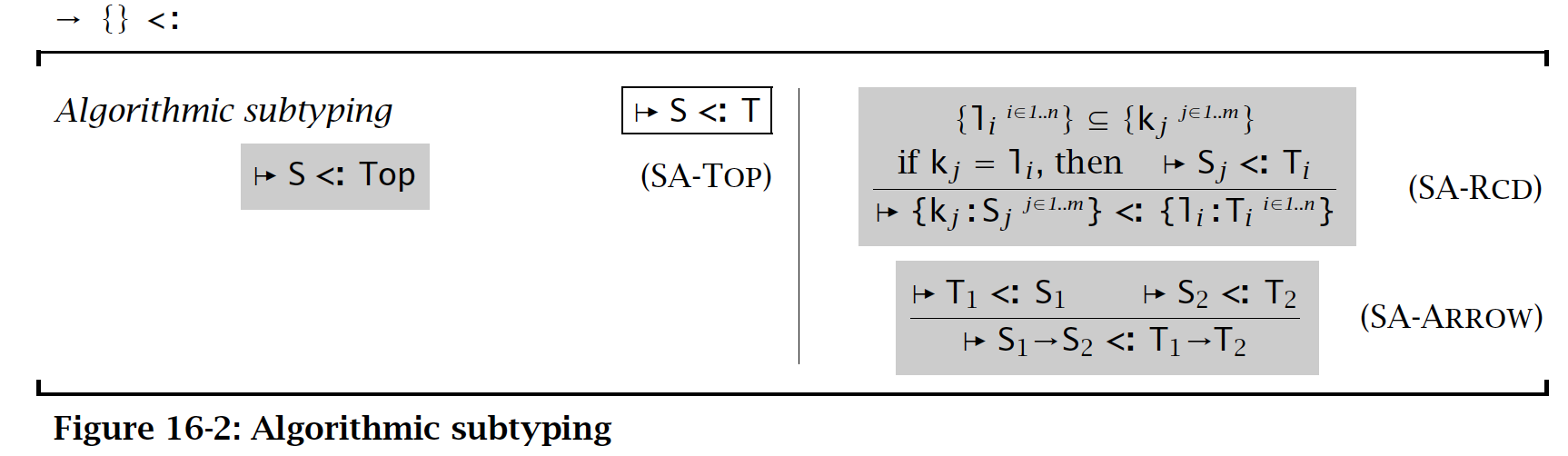 Algorithm
Why we bother to have both?
Declarative ones:
to claim and prove properties
Algorithmic ones:
effective implementations
We should prove equivalence
nontrivial
we’ll see more in future lectures
Algorithmic Typing
Algorithmic Typing
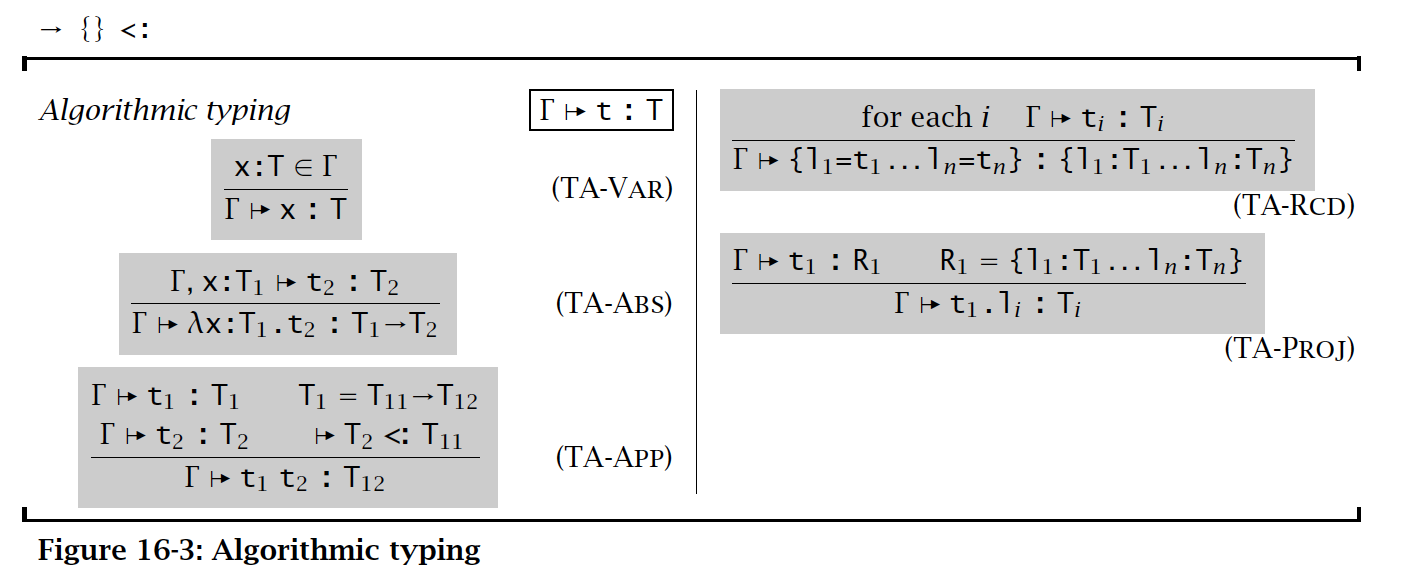 Properties
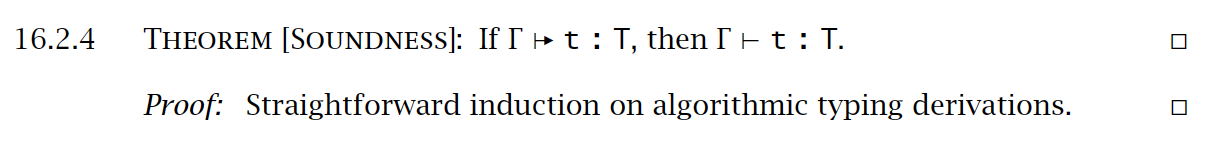 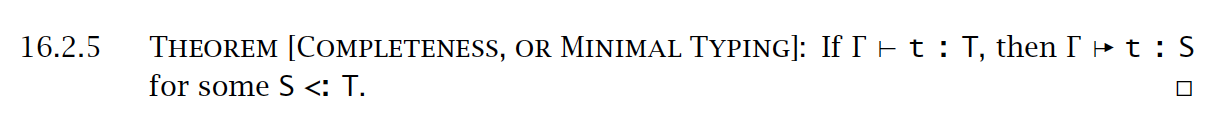 Summary
Metatheory for subtyping
i.e., type checking algorithms for subtyping and typing
type-directed